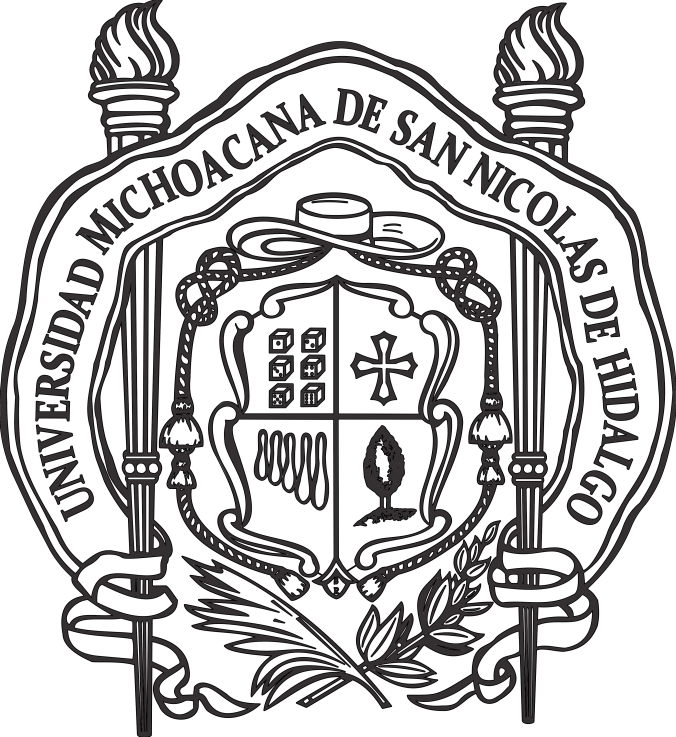 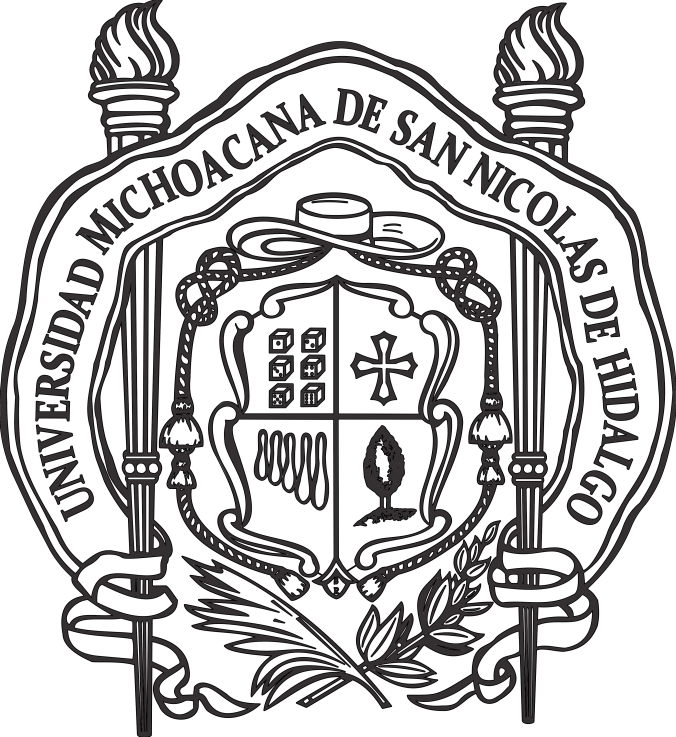 GRACIAS